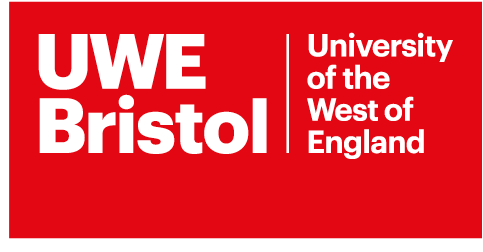 Patient and public involvement in chronic conditions psychotherapy research: developing a patient – centred psychological intervention for people with Multiple Sclerosis
Fragkiadaki, Cotterill, Rice, Smith & Nizza, 2023

Dr Eva Fragkiadaki
Senior Lecturer in Counselling Psychology
University of the West of England
Why Multiple Sclerosis?
Moving away from generic therapy models?
Naturalistic mixed methods design on the experience of psychological interventions for 20 people with MS

Interplay between experience and management of MS and experience of psychological interventions
How was the intervention developed?
PPI Group
Five members of the Research Network of UK MS Society
Online focus group discussion and presentation of intervention and research design
Feasibility and acceptability study
3-month follow-up data:
Quantitative Data: quality of life, anxiety, depression, emotion regulation
Qualitative data: experience of the intervention, perceived impact on experience and management of MS
3-month follow-up data:
Quantitative Data: quality of life, anxiety, depression, emotion regulation
Qualitative data: experience of the intervention, perceived impact on experience and management of MS
Preliminary qualitative findings: the case of Cathy
Preliminary qualitative findings:  the case of Cathy
Reflections on group: facilitator and Cathy
Points of discussion
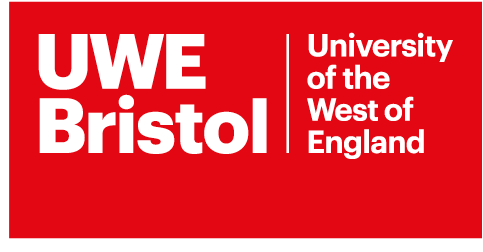 Thank you!

Eva.Fragkiadaki@uwe.ac.uk